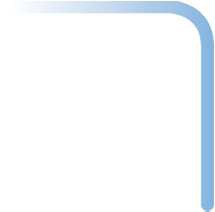 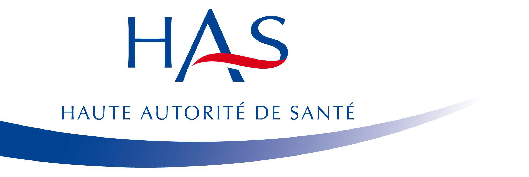 Auto-questionnaire  Dépistage BPCO
•
Faites le test : aurais-je une BPCO ?
La BPCO ou Broncho Pneumopathie Chronique Obstructive est une maladie  pulmonaire chronique, fréquente mais que les personnes ignorent souvent.

Si vous répondez à ces questions, cela aidera à savoir si vous avez une BPCO
Si vous répondez positivement à trois de ces questions**, le médecin généraliste  peut soit mesurer votre souffle à l'aide d'un spiromètre soit vous orienter vers un  pneumologue.

Découvrir une BPCO précocement permettra de prévenir des lésions pulmonaires  ultérieures. Des traitements sont disponibles pour que vous vous sentiez mieux.
* ou avez-vous été exposé de manière prolongée ou répétée à des gaz,  poussières, fumées, vapeurs dans le cadre de votre travail ?
** deux réponses « oui » peuvent déjà constituer un signe d’alarme
Adapté de Global initiative for Chronic Obstructive Lung Disease, 2014